U.S. CLUB AND DISTRICT LIABILITY INSURANCE PROGRAM
Presented by Rotary International
Risk Management Department
July 2017
[Speaker Notes: U.S. Rotary Club & District Liability Insurance Program (Program) provides liability insurance protection to all active U.S. Rotary Clubs & Districts.  The insurance program is financed by Rotarians – via insurance assessments to RI on the 1 July Club Invoice (annual charge in July).  

There is no application or sign up necessary to activate this liability insurance coverage.  The program has been in place since 2001.]
What Presidents need to know
[Speaker Notes: Rotarians have various means of obtaining information relating to the Insurance Program. 

Insurance Broker (Gallagher) website (Gallagher Insight) – accessible to all U.S. Rotarians - contains insurance and risk management documents including: certificate of insurance, claim incident report forms, loss control guidelines, policies, policy summaries, Frequently Asked Questions, and other announcements or documents relevant to the Insurance Program.
RI Risk Management – dedicated email address for insurance inquiries (insurance@rotary.org) and claims (claims@rotary.org)

Insurance Broker – dedicated email address (rotary@ajg.com) & toll-free phone number (1.833.3ROTARY) staffed by a dedicated team of insurance professionals who issue Additional Insured endorsements and answer insurance questionsE-mailings from Risk Management throughout the year – annual mailings to club and district officers, providing information about insurance, the Insurance Portal link, information relevant to clubs’ activities]
Why Presidents need to know about the Insurance Program
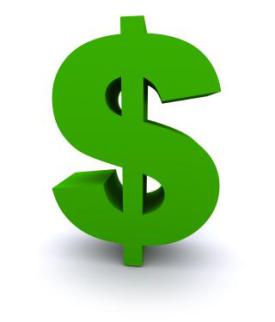 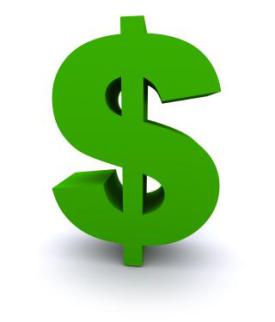 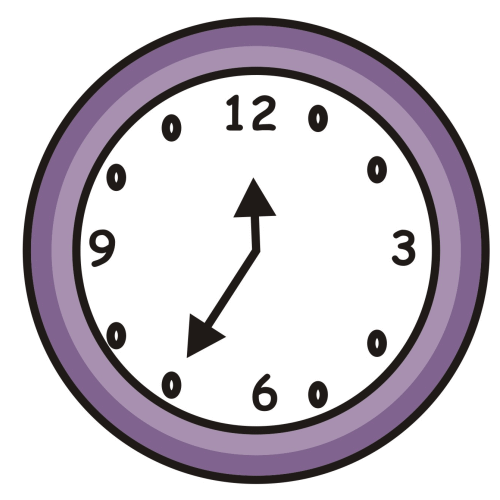 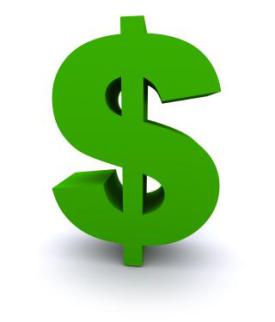 [Speaker Notes: Rotarians have various means of obtaining information relating to the Insurance Program. 

Insurance Broker (Gallagher) website (Gallagher Insight) – accessible to all U.S. Rotarians - contains insurance and risk management documents including: certificate of insurance, claim incident report forms, loss control guidelines, policies, policy summaries, Frequently Asked Questions, and other announcements or documents relevant to the Insurance Program.
RI Risk Management – dedicated email address for insurance inquiries (insurance@rotary.org) and claims (claims@rotary.org)

Insurance Broker – dedicated email address (rotary@ajg.com) & toll-free phone number (1.833.3ROTARY) staffed by a dedicated team of insurance professionals who issue Additional Insured endorsements and answer insurance questionsE-mailings from Risk Management throughout the year – annual mailings to club and district officers, providing information about insurance, the Insurance Portal link, information relevant to clubs’ activities]
The Insurance Provided is:
General Liability(GL)
Directors’ & Officers’ / Employment Practices Liability
(D&O / EPL)
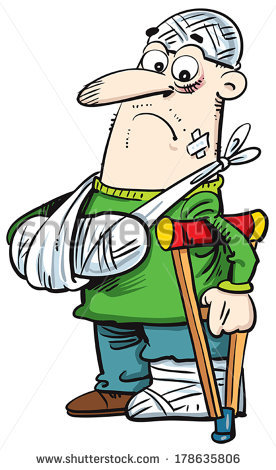 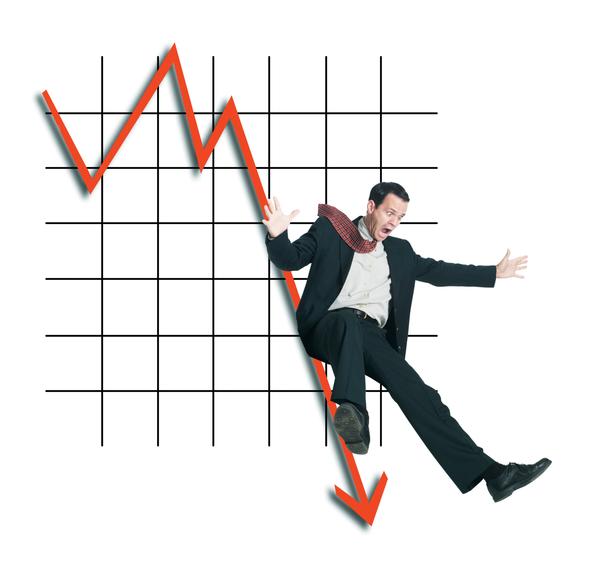 All other coverages must be purchased locally
[Speaker Notes: Because most insurance questions relate to Club and District events and activities,  GL insurance is the focus of this presentation]
Typical General Liability Claims
[Speaker Notes: Incidents that could result in a claim should be reported to RI’s Risk Management team by email (claims@rotary.org).  A claims adjuster is licensed and trained to gather the necessary information as it relates to insurance.]
Role of the President as respects the Insurance Program
[Speaker Notes: Rotarians have various means of obtaining information relating to the Insurance Program. 

Insurance Broker (Gallagher) website (Gallagher Insight) – accessible to all U.S. Rotarians - contains insurance and risk management documents including: certificate of insurance, claim incident report forms, loss control guidelines, policies, policy summaries, Frequently Asked Questions, and other announcements or documents relevant to the Insurance Program.
RI Risk Management – dedicated email address for insurance inquiries (insurance@rotary.org) and claims (claims@rotary.org)

Insurance Broker – dedicated email address (rotary@ajg.com) & toll-free phone number (1.833.3ROTARY) staffed by a dedicated team of insurance professionals who issue Additional Insured endorsements and answer insurance questionsE-mailings from Risk Management throughout the year – annual mailings to club and district officers, providing information about insurance, the Insurance Portal link, information relevant to clubs’ activities]
Resources – Where to Direct Others to Find Information
[Speaker Notes: Rotarians have various means of obtaining information relating to the Insurance Program. 

Insurance Broker (Gallagher) website (Gallagher Insight) – accessible to all U.S. Rotarians - contains insurance and risk management documents including: certificate of insurance, claim incident report forms, loss control guidelines, policies, policy summaries, Frequently Asked Questions, and other announcements or documents relevant to the Insurance Program.
RI Risk Management – dedicated email address for insurance inquiries (insurance@rotary.org) and claims (claims@rotary.org)

Insurance Broker – dedicated email address (rotary@ajg.com) & toll-free phone number (1.833.3ROTARY) staffed by a dedicated team of insurance professionals who issue Additional Insured endorsements and answer insurance questionsE-mailings from Risk Management throughout the year – annual mailings to club and district officers, providing information about insurance, the Insurance Portal link, information relevant to clubs’ activities]